Using Tech Tools to Teach:Flipgrid & PowToonPresented by Kathy Pondy, Arizona Council on Economic EducationJuly 21, 2021kathy.pondy@azecon.org
EconEdLink Membership
You can now access CEE’s professional development webinars directly on EconEdLink.org! To receive these new professional development benefits, become an EconEdLink member. As a member, you will now be able to: 

Automatically receive a professional development certificate via e-mail within 24 hours after viewing any webinar for a minimum of 45 minutes
Register for upcoming webinars with a simple one-click process 
Easily download presentations, lesson plan materials and activities for each webinar 
Search and view all webinars at your convenience 
Save webinars to your EconEdLink dashboard for easy access to the event

You may access our new Professional Development page here
Professional Development Certificate
To earn your professional development certificate for this webinar, you must:

Watch a minimum of 45-minutes and you will automatically receive a professional development certificate via e-mail within 24 hours.

Accessing resources: 

You can now easily download presentations, lesson plan materials, and activities for each webinar from EconEdLink.org/professional-development/
Agenda
EdTech Tool Demonstrations

Implementation Suggestions

Questions
Objectives
Participants will be given an overview of PowToon
Participants will be given an overview of Flipgrid
Participants will communicate with others using Flipgrid
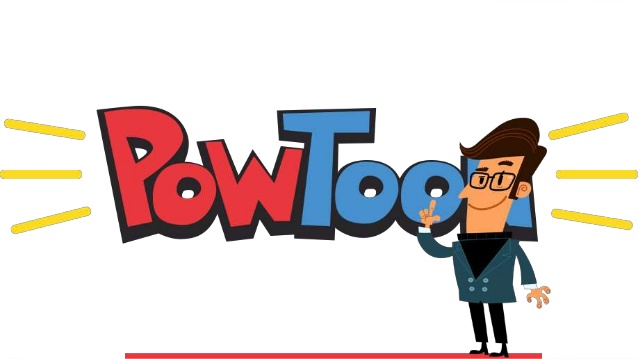 https://www.powtoon.com/s/emOwaca9Evi/1/m
[Speaker Notes: Agenda and introductions – 5 minutes.]
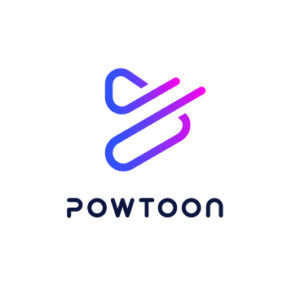 Visual Communication platform
What Is PowToon?

User- friendly animation video tool
Easy to customize
Free templates to quickly create videos
Upgraded accounts offer additional features
[Speaker Notes: Open PowToon
Navigate to learning and development videos
Uses dropdown menu to display sliding bar of template choices 
Select Personal
Open and show basics of editing included swapping images, editing text, etc.]
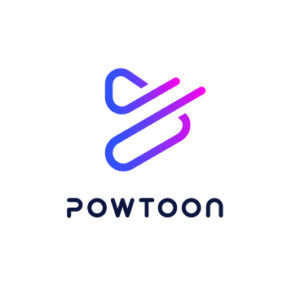 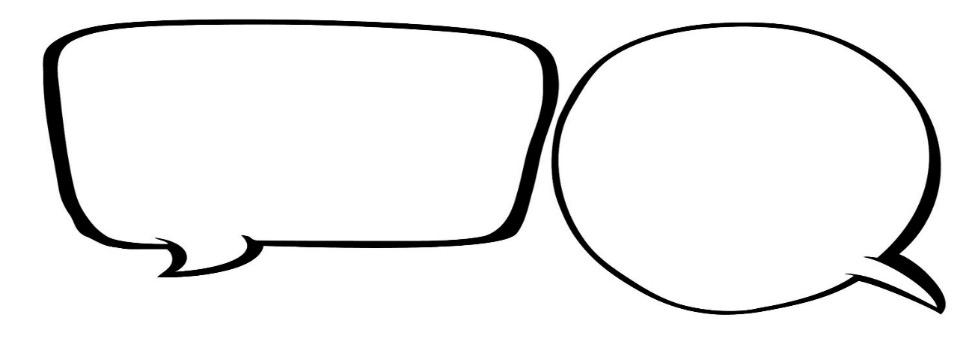 I love using 
PowToon 
for class announcements!
It works great for class rules too!
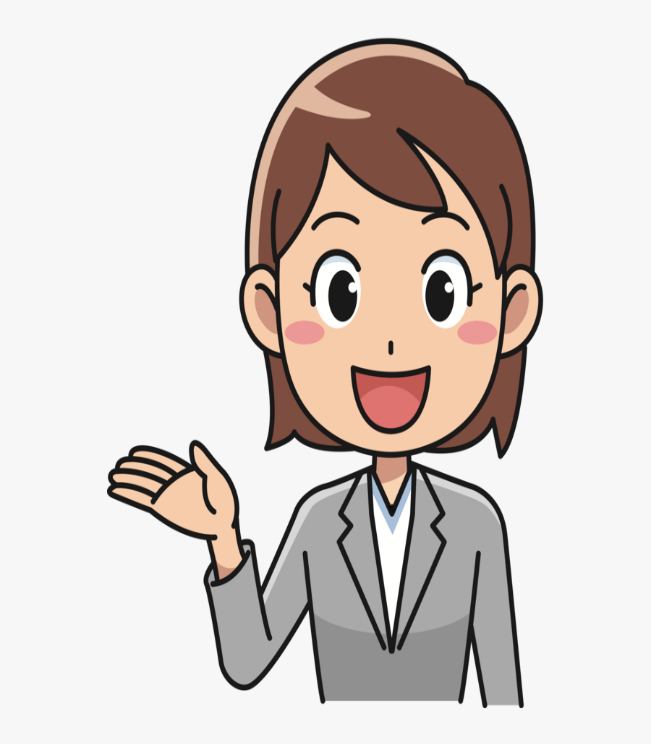 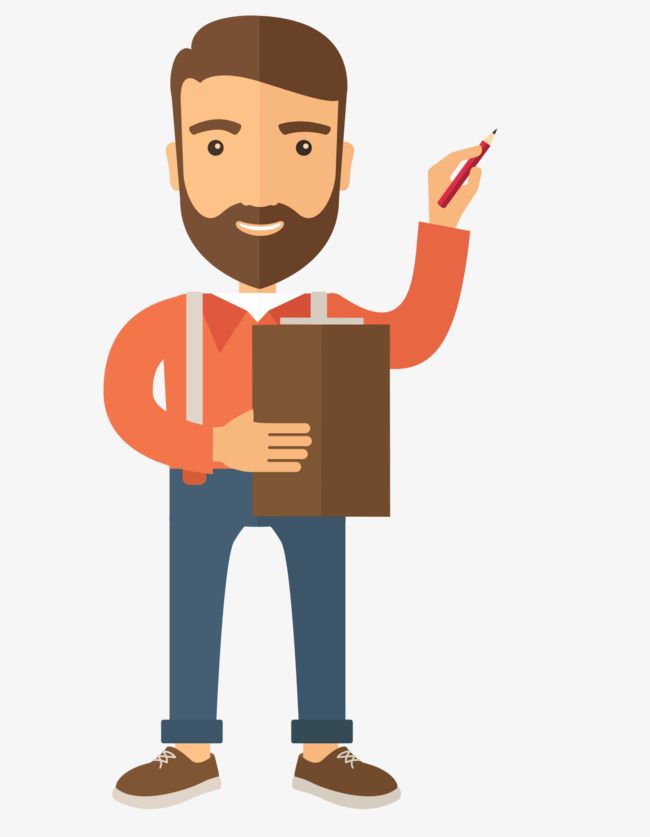 [Speaker Notes: What is it?  - Intro video and overview of 6 slide Nearpod – 10 minutes
How can I access -  Attendees will participate in Nearpod for appx 10 minutes to see activities.  I will then show how to add an activity. 

How can I use it – Add 3 activities – 10 minutes 
Show teachers how to import PowerPoint or Google Slide presentation  (remember the size limit) - 5 minutes]
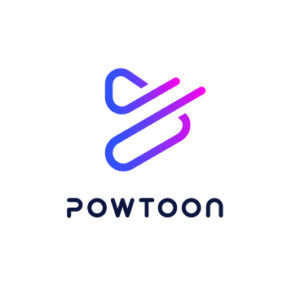 Ideas for Your Classroom

Red Carpet Introductions  
School/Class Rules
Class announcement/newsletter
Book Talk
Introducing new content 
How to videos
[Speaker Notes: Open PowToon
Navigate to learning and development videos
Uses dropdown menu to display sliding bar of template choices 
Select Personal
Open and show basics of editing included swapping images, editing text, etc.]
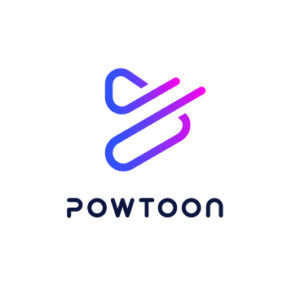 Visual Communication platform
Getting Started

Have your idea in mind
Go to Powtoon.com and select a template
Template will open in workspace in “edit” mode
CREATE!!!
[Speaker Notes: Open PowToon
Navigate to learning and development videos
Uses dropdown menu to display sliding bar of template choices 
Select Personal
Open and show basics of editing included swapping images, editing text, etc.]
Resources for Classroom Use of PowToon

https://www.powtoon.com/blog/11-ways-to-use-powtoon-in-your-classroom/

https://www.powtoon.com/blog/case-study-superstar-educator-christi-rocks-powtoon-classroom/  


https://amandawritenow.com/10-ways-to-use-powtoon-in-the-english-classroom/

http://teachersterritory.blogspot.com/2017/01/tech-thursday-using-powtoon-in-classroom.html
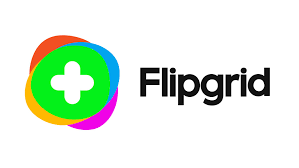 What is Flipgrid? 

Video discussion platform
Students record responses in a video format
Engages learners in an alternative way 
Builds community 
Easy to use for students
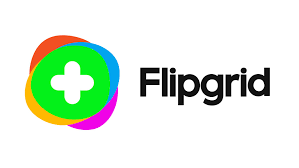 Getting Started

Create Flipgrid account
Create group
Select how students will join
Create topic
Customize the grid
[Speaker Notes: Open PowToon
Navigate to learning and development videos
Uses dropdown menu to display sliding bar of template choices 
Select Personal
Open and show basics of editing included swapping images, editing text, etc.]
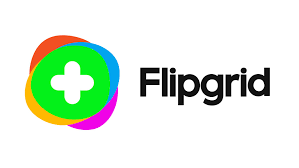 Let’s Try It…

Using any device with a camera to join my Flipgrid
Use the QR code or this link: https://flipgrid.com/6e3e0ff2 
Respond to topic
React to others’ responses
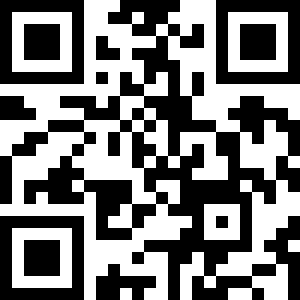 [Speaker Notes: Open PowToon
Navigate to learning and development videos
Uses dropdown menu to display sliding bar of template choices 
Select Personal
Open and show basics of editing included swapping images, editing text, etc.]
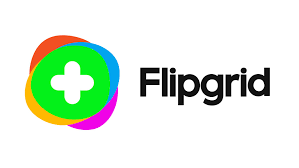 Ideas for Your Classroom

Ticket out- the- door
Student Reflection
Practicing World Language Skills
Supporting Absent Students
Article Response
Goal Setting
Global Pen Pals
Aha Moments
End of Year Memories
[Speaker Notes: Open PowToon
Navigate to learning and development videos
Uses dropdown menu to display sliding bar of template choices 
Select Personal
Open and show basics of editing included swapping images, editing text, etc.]
Resources for Classroom Use of Flipgrid

https://youtu.be/n5s3URLpDWM



https://www.edutopia.org/article/9-new-ways-use-flipgrid-classroom



https://www.teachthought.com/technology/ideas-ways-to-use-flipgrid-in-the-classroom/
Questions?
Kathy Pondy
Director of Student Programs 
Arizona Council on Economic Education
Kathy.pondy@azecon.org
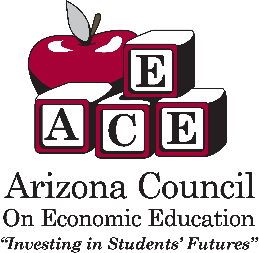 CEE Affiliates
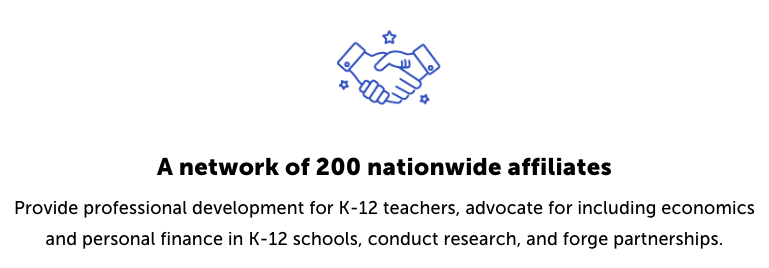 https://www.councilforeconed.org/resources/local-affiliates/
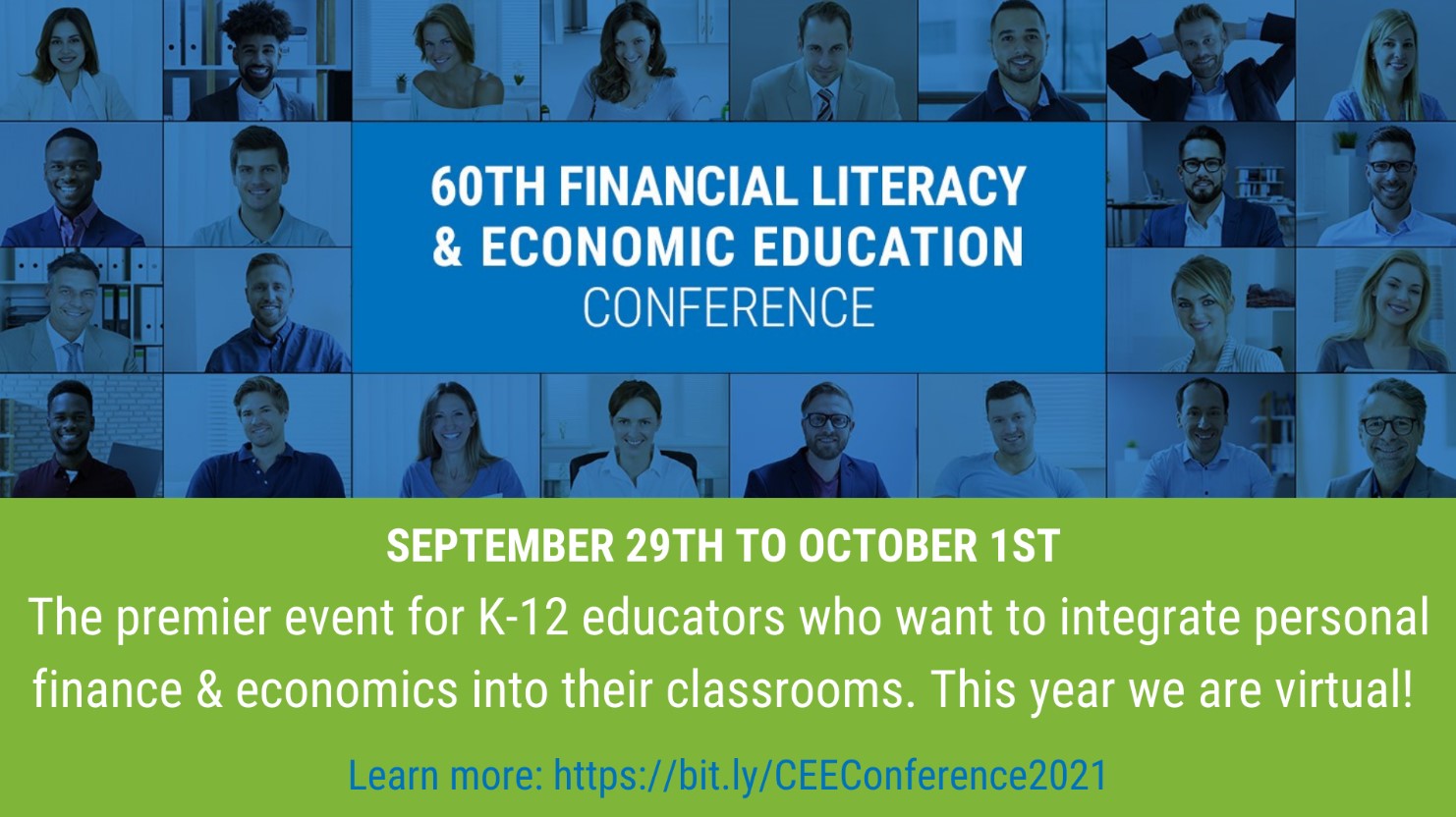 https://bit.ly/CEEConference2021
Thank You to Our Sponsors!
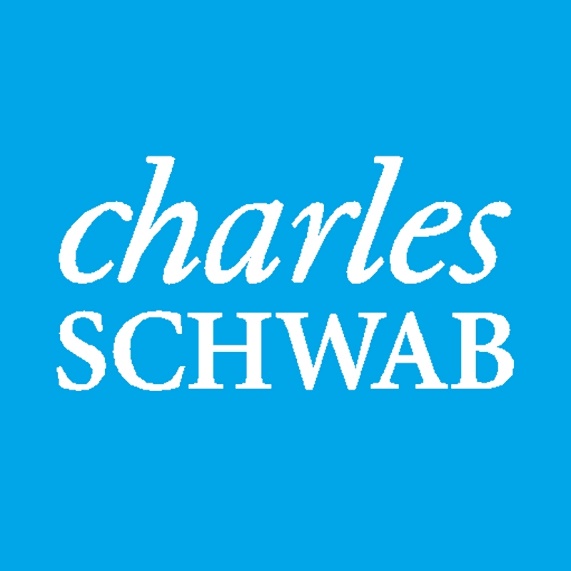 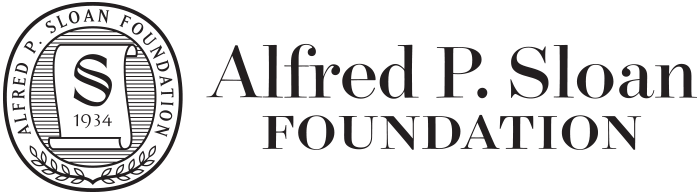 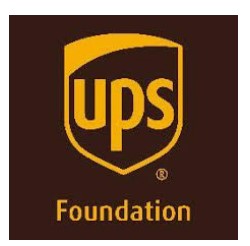 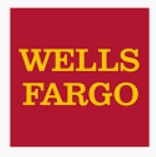 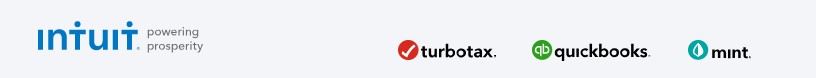